Vocab log #8 – 8.1, 11/22
LABEL TOP AS “VOCAB LOG #8” & LABEL TODAY’S VOCAB “8.1, 11/22”
Gross income: earnings before taxes are taken out
Disposable income: earnings after taxes are taken out, first used to satisfy needs
Discretionary income: earnings after taxes are taken out & necessities are bought, used to satisfy wants
Consumer: indv who buys a product/service
Consumerism: movement to educate buyers about their purchases & demand better, safer products from producers
Comparison shop: collect info about product/service to get the best value 
Warranty: promise from a producer/seller to repair/replace a faulty product w/in a certain time period
Generic product: version of a product that is usually cheaper & of similar quality to a name-brand version
OPEN TEXTBOOK TO PAGE 539 WHEN YOU ARE FINISHED
8.1: CONSUMER RIGHTS (p. 539-540)
Types of income:
GROSS income: earnings before TAXES are DEDUCTED (taken out)
DISPOSABLE income: money remaining after all TAXES have been paid
First buy NEEDS like FOOD, CLOTHING & HOUSING
Also known as NET income
DISCRETIONARY income: money remaining after paying for NECESSITIES
Can be used to satisfy WANTS, including LUXURY items and SAVINGS or INVESTMENTS
Regardless of your income, spending it requires constant DECISION-MAKING (REVIEW: ALL ECONOMIC DECISIONS INVOLVE INCENTIVES, TRADE-OFFS, & OPPORTUNITY COSTS)
8.1: CONSUMER RIGHTS (p. 539-540)
Protecting consumer rights:
Throughout most of history, consumer rights could be summarized by caveat emptor, or “LET the BUYER BEWARE”
In the 1960s and 1970s, a movement known as CONSUMERISM emerged
CONSUMERISM: movement to EDUCATE buyers about their PURCHASES & demand BETTER, SAFER products from MANUFACTURERS
Since consumerism movement began, CONGRESS has passed laws to protect consumer rights
Many laws deal involve accurate LABELING of products, such as the FAIR PACKAGING & LABELING Act and FOOD, DRUG, & COSMETIC Act
Other laws PROTECT consumer HEALTH & SAFTEY, such as the PURE FOOD & DRUG ACT Act
8.1: CONSUMER RIGHTS (p. 539-540)
Many PRIVATE GROUPS & ORGANIZATIONS have also been established to protect individual consumers
Best known example is BETTER BUSINESS BUREAU (BBB)
It is run by BUSINESS GROUPS, because many businesses realize that, to succeed, they must build TRUST of their CUSTOMERS
They provide INFORMATION about local businesses & warn of DISHONEST BUSINESS PRACTICES
They also INVESTIGATE consumer COMPLAINTS about businesses
8.1: CONSUMER RIGHTS (p. 539-540)
Consumer Bill of Rights: Presidents KENNEDY & NIXON emphasized five basic consumer rights:
Right to a SAFE PRODUCT that will not harm one’s health or life
Right to be INFORMED & protected against FALSE, deceitful, or misleading information
Right to CHOOSE among VARIETY of goods/services at COMPETITIVE prices
Right to be HEARD when laws concerning CONSUMER INTERESTS are being written
Right to REDRESS, or adequate PAYMENT if products cause FINANCIAL or PHYSICAL DAMAGE
8.1: CONSUMER Responsibilities (p. 541-542)
With every RIGHT, there comes a RESPONSIBILITY (ex.: right to VOTE comes with responsibility of staying INFORMED)
Smart buying strategies:
GATHER INFO to find high QUALITY products
Use ADVERTISING CAUTIOUSLY, and avoid being swayed by advertising that appeals to our EMOTIONS, tries to make us buy things we do not NEED/WANT, or uses QUESTIONABLE TECHNIQUES to convince us to buy a product
Decide WHERE to buy product, comparing TYPES & PRICES of products available
This process is known as COMPARISON SHOPPING
Includes a variety of sources: NEWSPAPER ADS, PHONE calls, store VISITS, INTERNET browsing
Look at BRAND-NAME products and compare with GENERIC products which are usually nearly IDENTICAL but CHEAPER
Be careful with ALTERNATIVE methods of purchasing: including USED items, ordering by MAIL, or ONLINE shopping
8.1: CONSUMER Responsibilities (p. 541-542)
Other consumer responsibilities:
REPORT FAULTY products/services
Report IMMEDIATELY
Don’t try to FIX it yourself
Read the WARRANTY (promise by manufacturer/seller to replace or repair faulty product w/in certain time period) if provided w/ one
If you violate terms of a warranty, it could be CANCELLED & the faulty product won’t be repaired/replaced
Keep COPIES of all COMMUNICATION
Only make FAIR COMPLAINTS
SEEK HELP
8.1: making buying decisions (p. 543)
Buying products involves more COSTS than money; it also includes the TIME it takes to make the purchase & the OPPORTUNITY COSTS of NOT BUYING something else
First decision a consumer makes is whether or not to BUY an item
After you decide to make a purchase, two SCARCE RESOURCES are involved: TIME & INCOME
Time is spent: obtaining INFO, VISITING STORES, & comparing MODELS & PRICES
Almost every decision will involve trade-offs and OPPORTUNITY COSTS:
REVIEW: the HIGHEST-VALUE ALTERNATIVE choice you did not make
Ex: Your friend buys a pair of shoes you like, and you would like a pair. You must decide if the shoes are WORTH WHAT YOU MUST GIVE UP TO BUY THEM
8.1: education & earnings (p. 526)
EDUCATION & INCOME are closely RELATED
High-income workers usually have more EDUCATION than low-income workers
Ex: high school DROPOUTS earn less than high school GRADUATES, who earn less than COLLEGE GRADUATES, who earn less than those with ADVANCED (graduate) degrees
In addition to higher incomes, those with more education tend to have lower chances of being UNEMPLOYED
Ex.: Unemployment rates for high school graduates are TWICE as high as COLLEGE GRADUATES
8.1: education & earnings (p. 526)
Use the chart on page 526:
In 2006, what were the median incomes for men & women employed full time?
Female: $31,565
Male: $41, 939
What is the difference in median income for females with
High school dropouts vs. high school graduates? 
$26,074 - $18,938 = $7,136
College graduates vs. high school graduates? 
$41,327 - $26,074 = $15,253
Master’s degrees vs. college graduates? 
$50,163 - $41,327 = $8,836
8.1 – exit ticket & hw sentences (TURN IN ON CART)
8.1 Exit Slip: Scan pages 539-543 of the textbook, then answer the following questions on a separate sheet of paper.
(1) What is the right to redress?
(2) How does comparison shopping help consumers?
(3) What two scarce resources are involved in buying decisions?
(4) List three consumer responsibilities.
(5) List two examples of how you educate yourself about a product before buying it.

8.1 HW: Write sentences that combine the following words, on a separate sheet of paper.
(1) Consumer responsibilities, comparison shopping, warranty, generics
(2) Consumer rights, right to redress, faulty product
(3) Gross income, taxes
(4) Disposable income, taxes, needs
(5) Discretionary income, taxes, needs
(6) Discretionary income, wants, savings, investments
FINISH BOTH OF THESE ITEMS, SO THAT YOU STAY CAUGHT UP, THEN CATCH UP ON MISSING WORK FROM UNIT #7
8.1 – exit ticket & hw sentences (TURN IN ON CART)
8.1 HW: Write sentences that combine the following words, on a separate sheet of paper.
(1) Consumer responsibilities, comparison shopping, warranty, generics
___________________ include ______________ at different stores, reading the _______ on products, & purchasing __________ over name-brand items.
(2) Consumer rights, right to redress, faulty product
__________________ include the ______________, or repayment/replacement if you have purchased a ______________.
(3) Gross income, taxes
_________________ is your income before any ________ or other expenses.
(4) Disposable income, taxes, needs
_________________ is your income after _________, and is first spent on your _______.
(5) Discretionary income, taxes, needs
_________________ is your income after _________ & spending on your _______.
(6) Discretionary income, wants, savings, investments
_________________ is your income after taxes & necessities, and is used for ______, ______, & _________.
Vocab log #8 – 8.2, 11/28
Budget: record of all income & expenses
Income: money you earn
Expenses: money you spend
Credit: borrow money to pay for something now while promising to pay it back later
Principal: amount of money borrowed
Interest: the cost of borrowing money
Simple interest: % of amount borrowed, paid to the lender during each term of a loan
Lender: person who lends money to another
Borrower: person receiving loaned money
Default: inability to repay a loan
Collateral: property pledged as security for a loan; can be seized if borrower defaults on loan
Credit rating: evaluation of borrower’s likelihood of defaulting on loan
Down payment: money borrower pays up front on large purchase to reduce their interest payment
OPEN TEXTBOOK TO PAGE 545 WHEN YOU ARE FINISHED
8.2: BUDGETING (p. 545-546)
The best way to get help ORGANIZING your FINANCIAL life is to make and FOLLOW a BUDGET
BUDGET: a careful RECORD of all the money your EARN & SPEND
It can help you make your EXPENSES match your INCOME
It is more than a record; it is a TOOL that can help you plan & CUT DOWN on UNWISE SPENDING to guide you toward SAVING for things you really WANT
8.2: BUDGETING (p. 545-546)
Basic budgeting terms:
INCOME: money you EARN
EXPENSES: money you SPEND on everything, includes needs, wants, SAVINGS, DONATIONS, & INVESTMENTS
BALANCE: money left over when you SUBTRACT your EXPENSES from your INCOME
SURPLUS: when you have more INCOME than EXPENSES
DEFICIT (NEGATIVE balance): when you have more EXPENSES than INCOME
8.2: BUDGETING (p. 545-546)
How to make a budget:
Make a list of everything you SPEND for a couple of weeks.
Include ENTERTAINMENT, CLOTHING, FOOD, PERSONAL ITEMS, GIFTS, TRANSPORTATION, DONATIONS, & SAVINGS
May include a category for MISCELLANEOUS expenses that don’t fit in the categories above
For the same couple of weeks, record everything you EARN
ANALYZE your INCOME & EXPENSE data
One way is to figure out what PERCENTAGE of your INCOME goes toward each EXPENSE category
Another way is to compare CHANGES or trends in spending within one category on a MONTH-by-MONTH basis
Determine if you need additional INCOME, through more hours at work or a second job
Determine if you need to cut EXPENSES in one category of spending
8.2: BUDGETING (p. 545-546)
Advisable to keep a small SURPLUS for EMERGENCY or extra contributions for SAVINGS
Continuously MONITOR your SPENDING to tame any UNRULY FINANCES  & make CHANGES as NEEDED

Credit can be a VALUABLE financial tool, but it must be used correctly to avoid harm
Almost every individual and every business must sometimes BORROWS MONEY; many of us may also LEND money
CREDIT: BORROWING money to pay for something NOW while PROMISING to REPAY it later
8.2: CREDIT (p. 547-549)
Credit: basic concepts
LENDER: person who loans someone money to buy an item
BORROWER: person who receives loaned money
PRINCIPAL: the amount of money borrowed
INTEREST: the cost to the borrower for use of loaner’s money
SIMPLE interest: interest rate, multiplied by the principal, multiplied by the number of years for which the money is borrowed 
Also known as the ANNUAL PERCENTAGE RATE (APR): annual (YEARLY) cost of credit expressed as a percentage of the amount borrowed
COMPOUND interest: when interest builds upon previous interest; COMPOUND INTEREST GROWS FASTER THAN SIMPLE INTEREST
This is an additional benefit to LENDERS & an additional cost to BORROWERS
8.2: CREDIT (p. 547-549)
CREDIT RATING: evaluation of the likelihood that the borrower will default (be unable to pay back) a loan
Based on borrowers’: previous CREDIT EXPERICENCE, FINANCIAL SITUATION, JOB HISTORY, & other information
Low credit ratings can lead to: difficulty obtaining a LOAN, a JOB, or opening an ACCOUNT for utilities (cell phone, electricity, etc.)
DEFAULT: when a borrower is UNABLE to REPAY a LOAN
COLLATERAL: PROPERTY (like houses or cars) that a borrower pledges as SECURITY for a loan; if borrower is unable to repay the loan, the lender can SEIZE the property as PAYMENT
DOWN PAYMENT: when borrower pays a part of the purchase price out of their own funds
The higher a payment a borrower puts down, the LESS they will pay (LOWER INTEREST PAYMENTS)
If you are a borrower, it is better to put down a LARGER payment
8.2: CREDIT (p. 547-549)
Sources of credit:
BANKS & CREDIT UNIONS
STORES that sell merchandise (like a Target card)
HOME MORTGAGES & CAR loans
CREDIT CARDS:
When you apply for a credit card, issuer checks your CREDIT RATING
If your credit rating is too low, you might be REJECTED for a card
To avoid paying interest payments on purchases, you should pay off your full CREDIT BALANCE each MONTH
If you only pay the MINIMUM PAYMENT, you will end up paying more than the cost of your PURCHASE b/c of HIGH INTEREST PAYMENTS
8.2: CREDIT (p. 547-549)
Benefits & drawbacks of credit:
Making full payments on TIME can BOOST your CREDIT RATING, allowing you to make larger PURCHASES (like a home or car) in the future
If you fall behind on payments, you can fall into BANKRUPTCY
Situation where a person lacks the INCOME to REPAY DEBT because they lack the INCOME to do so
Responsibilities of borrowers:
Make payments on TIME
Consider each PURCHASE carefully
8.2 – exit ticket & hw sentences (TURN IN ON CART)
8.2 Exit Slip: Scan pages 545-549 of the textbook, then answer the following questions on a separate sheet of paper.
(1) Explain the difference between a surplus & a deficit.
(2) Identify three sources of credit.
(3) What are two advantages to credit?
(4) What are two disadvantages to credit?
(5) What can a budget help you do?
8.2 HW: Write sentences that combine the following words, on a separate sheet of paper.
(1) Budget, income, expenses
(2) Income, expenses, balance, surplus
(3) Income, expenses, balance, deficit
(4) Lender, collateral, borrow
(5) Principal, simple interest, compound interest
FINISH BOTH OF THESE ITEMS, SO THAT YOU STAY CAUGHT UP, THEN CATCH UP ON MISSING WORK FROM UNIT #7 & 8.1 ITEMS FROM TUESDAY
8.2 – exit ticket & hw sentences (TURN IN ON CART)
8.2 Exit Slip: Scan pages 545-549 of the textbook
(1) Income > Expenses for a _____________, Expenses > Income for a _____________
(2)
(3) p. 548
(4) p. 549
(5) 
8.2 HW: Write sentences that combine the following words, on a separate sheet of paper.
(1) A __________ is a way to monitor ___________ & ___________.
(2) A positive balance is called a __________, where __________ is greater than _________.
(3) A negative balance is called a __________, where __________ is greater than _________.
(4) If you _________ money from a ________, you could be required to put up ___________ if you can’t repay the loan.
(5) _________ interest is based on the principal amount only, while ____________ interest is based on both the principal & previous interest.
FINISH BOTH OF THESE ITEMS, SO THAT YOU STAY CAUGHT UP, THEN CATCH UP ON MISSING WORK FROM UNIT #7 & 8.1 ITEMS FROM TUESDAY
Vocab log #8 – 7.3, 11/29
Graduated income tax: higher tax rates for higher steps (brackets) of income
Bracket: each step of income taxed at a different rate
Marginal tax rate: highest income bracket on which you pay taxs
Effective tax rate: tax owed divided by gross income; less than/equal to marginal tax rate
Salary: fixed yearly income earned 
Wages: NON-FIXED yearly based on hours worked
Tips: extra income for providing a service
Returns: investment income from dividends, capital gains, & interest from loaning money
Dividends: income earned to stockholders
Capital gains: income earned from the sale of an investment for price higher than what was originally paid
Fixed expenses: items on which same amount is paid month-to-month or year-to-year
Non-fixed expenses: items on which diff. amount paid month-to-month or year-to-year
8.3: BUDGET CALCULATIONS
GROSS INCOME – TAXES = DISPOSABLE INCOME
DISPOSABLE INCOME – NECESSITIES = DISCRETIONARY INCOME
DISCRETIONARY INCOME – WANTS – DONATIONS/GIFTS – SAVINGS – INVESTMENT CONTRINUTIONS = BALANCE
BALANCES:
SURPLUS / POSITIVE BALANCE: INCOME > EXPENSES
DEFICIT / NEGATIVE BALANCE: EXPENSES > INCOME
8.3: BUDGET CALCULATIONS
CALCULATING TAXES:
Income taxes are GRADUATED, meaning you pay higher percentages for higher steps of income you earn
Each step of income that is taxed at a different percent is called a BRACKET
The highest bracket of your income is called your MARGINAL TAX RATE
The taxes you pay divided by your gross pay is your EFFECTIVE TAX RATE
Your effective tax rate will be LESS THAN or EQUAL to your marginal tax rate
For the 2015 fiscal year, U.S. income tax brackets are as follows:
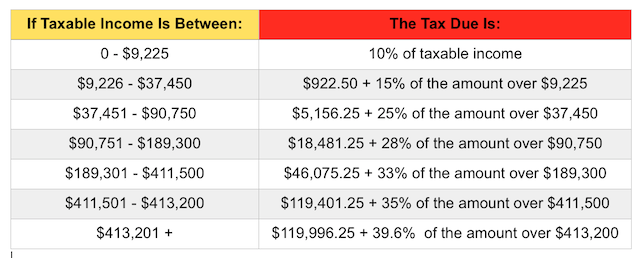 8.3: BUDGET CALCULATIONS
Example: Your gross (taxable) income for 2015 was $47,451. You spent $20,000 on housing, food , and other needs. You spent $5,000 on wants, $1,000 on donations/gifts, $2,000 on savings, & $2,000 on investments.
Marginal tax rate = 25% (LOOK AT THE CHART & FIND WHERE YOUR GROSS INCOME FALLS)
How much will you owe in taxes?
Taxes = (maximum tax amount from previous bracket) + (MARGINAL tax rate)(GROSS INCOME - maximum income of last bracket)
= ($5,156.25) + (0.25)($47,451 - $37,451)
= $5,156.25 + (0.25)($10,000)  $5,156.25+ $2,500  $7,656.25
What is your effective tax rate?
Effective tax rate = (Taxes Owed)(100%) / (Gross Income) 
= ($7,656.25)(100%) / ($47,451)
= 16.1% (LESS THAN YOUR 25% MARGINAL RATE)
What is your disposable income?
Disposable income = Gross income – Taxes owed
= $47,451 - $7,656.25 
= $39,794.75 (INCOME LEFT AFTER TAXES)
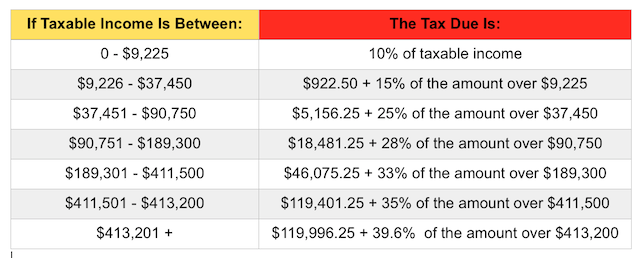 8.3: BUDGET CALCULATIONS
What is your discretionary income?
Discretionary income = Disposable income – necessities
= $39,794.75 - $20,000
= $19,794.75 (INCOME LEFT AFTER TAXES & NEEDS)
What is the balance of your budget?
Balance = Discretionary inc. – wants – donations/gifts – savings – investment contributions
= $19,794.75 - $5,000 - $1,000 - $2,000 - $2,000
= +$9,794.75 (INCOME TO SPEND ON ADDITIONAL WANTS, SAVINGS/INVESTMENT, ETC)
Positive balance (SURPLUS) or negative balance (NEGATIVE)? POSITIVE
What percentage of your gross income goes toward wants?
% Wants = ($ Wants)(100%) / ($ gross income)
= ($5,000)(100%) / ($47,451)
= 10.5% (A PERSON WITH A SURPLUS CAN INCREASE THIS % OF SPENDING ON WANTS, SAVINGS, INVESTMENTS, EMERGENCIES, ETC.)
8.3: BUDGET CALCULATIONS
Types of income:
SALARY: fixed YEARLY or ANNUAL amount of income earned
WAGES: fixed hourly amount of income earned; NON-FIXED TOTAL amount of income varies by number of hours worked 
TIPS: extra income for providing a service
INVESTMENT RETURNS: income received from investing in STOCKS, BONDS, INTEREST from loaning money, & other investments; usually NON-FIXED
DIVIDENDS: payments paid to stockholders
CAPITAL GAINS: the amount you were able to gain on the sale of an investment from what you paid originally 
Ex.: House bought for $200,000 & sold for $300,000 would have a capital gain of $100,000
Ex.: You bought 1,000 shares at $3 (total = $3,000) and sold them for $5 (total = $5,000) for a capital gain of $2,000 ($5,000-$3,000)
8.3: TYPES OF INCOME & EXPENSES
Types of expenses:
FIXED: stay the same each month/year
MORTGAGE / RENTAL payments
Insurance payments (home, car, health, life, etc.)  called PREMIUMS
Car payments
Student loan payments
INCOME TAX expense (if your income stays the same)
NON-FIXED: can vary month-to-month or year-to-year
Clothing & toiletries
Food
Electronics, Furniture, & Appliances
Entertainment, travel, & vacations
Utility bills (power, water, phone, etc.)
Gifts & donations
8.3 – EXIT TICKET (ON BACK OF NOTES!)
COPY & answer following questions (IN RED) on a separate sheet of paper.
Example: Your gross (taxable) income for 2015 was $100,751. You spent $40,000 on housing, food, and other needs. You spent $10,000 on wants, $5,000 on donations/gifts, $5,000 on savings, & $5,000 on investments.
Marginal tax rate = _____% (see tax chart on the front to find this %)
Taxes = ($___________) + (_____)($___________ - $___________) = $___________
Effective tax rate = ($____________)(100%) / ($___________) = ________%
Disposable income = $__________ - $__________ = $__________
Discretionary income = Disposable income – necessities = $_________ - $__________ 				= $____________
Balance = $___________ - $___________ - $___________ - $___________ - $__________ 		= $___________
SURPLUS or DEFICIT? _________________
% Wants = ($__________)(100%) / ($____________) = ______%
8.3 – HOMEWORK SENTENCES (ON BACK OF NOTES!)
8.3 HW: Write sentences that combine the following words, on a separate sheet of paper.
USE THE WORDS PROVIDED IN EACH NUMBER
(1) In a _________________, you pay a higher _______________, for income that falls in higher _____________. 
(2) (USE “INCOME” 2 TIMES!!!) R____________ are i___________ made from investments such as c__________________ (selling investments) & _____________ (payments from owning stock), while earned i__________ from work includes __________ (per year) & __________ (per hour). 
(3) Your ______________ tax rate will always be less than or equal to your ______________ tax rate. 
(4) _____________ expenses include mortgages & rent, while _______________ expenses include entertainment & clothing.
(5) SKIP!!!
Vocab log #8 – 8.4, 11/30
Transfer: to withdraw money from one account & deposit in another
Checking account: allows owner store funds to write checks, use debit car, or withdraw funds from an ATM; earns little or no interest; funds insured by govt
Savings account: allows owner to store money w/ low interest rate & where funds can easily be deposited, withdrawn, or transferred; funds insured by govt
Money market account: savings account that earns higher interest than regular savings, but requires a higher account balance to be maintained at all times
Certificate of deposit accounts: savings account that earns higher interest than regular savings, but requires you to keep all funds in the account for long-term period
Stocks: gives investors partial ownership in company, dividend income, & opportunity to make capital gain if they can sell stock for more than what they paid
Bonds: investors loan money (to govts or companies) in return for interest payments
Mutual fund: money pooled from investors & invested in many stocks to spread risk, so that risk of losing entire investment is less than investing in a single stock/bond
Risk-return model: investors seek higher returns (interest) for riskier investments
8.4: savings & investing
SAVING: setting aside INCOME for a time so you have it to use later
One way to help you achieve your SHORT-term & LONG-term FINANCIAL goals
Ex.: saving money for future uses like attending COLLEGE or buying a CAR
Saving can be thought of as a regular “EXPENSE”
You can set aside a SPECIFIC AMOUNT, or
You can set aside what is LEFT OVER at the END of the MONTH, which makes saving seem less IMPORTANT
Why save?
To make LARGE PURCHASES, such as a CAR or a HOUSE
For EMERGENCIES
For LUXURIES, such as a nicer CAR or a VACATION
When you put money into savings, banks LOAN that money to BUSINESSES which use it to EXPAND operations
8.4: savings & investing
Saving regularly:
Some EMPLOYERS withhold a FIXED AMOUNT from employees’ PAYCHECKS to DEPOSIT into their SAVINGS ACCOUNTS
Many individuals handle the responsibility themselves:
Each WEEK or MONTH, they BUDGET a specific amount of money to put into their savings accounts
There line in their budget for savings just like there is for FOOD, MOVIES, or GAS
EASY AVAILABILITY: when money is placed into an account, or DEPOSITED, in a savings BANK or other financial institution, FUNDS from the account can be easily WITHDRAWN at any time without paying a PENALTY
8.4: savings & investing
EARNING INTEREST: money in a savings account earns INTEREST
The bank is basically PAYING you for the ability to LEND your money out to other people or businesses
Earns INTEREST based on the BALANCE or amount of money in the account
Interest can also be thought of as the bank paying you for the OPPORTUNITY COST of what you could have otherwise spent the money
The LONGER you keep money in the account, the MORE interest you will earn
Interest earned builds upon the growing balance (it builds on the original amount PLUS the growing interest)  COMPOUND INTEREST
TRADE-OFF of saving: the MORE you SAVE NOW, the LESS money you will have to SAVE LATER (OR MORE YOU WILL HAVE TO SPEND LATER!)
8.4: TYPES OF SAVINGS
Savings accounts:
Account in which you can DEPOSIT or WITHDRAW money at any time
You EARN INTEREST on the PRINCIPAL, or original amount in the account for a given term
Little RISK for losing your money because it is INSURED by the government (the FEDERAL DEPOSIT INSURANCE CORPORATION, or FDIC)
Low RETURN, or low interest rates
DESPOSITORS have quick ACCESS to their money
8.4: TYPES OF SAVINGS
Checking accounts:
Account in which you can DEPOSIT or WITHDRAW money at any time
You can withdraw funds from your checking account by writing a CHECK, using a DEBIT CARD, or withdrawing cash from AUTOMATIC TELLER MACHINE (ATMs)
You should be careful not to write checks that “BOUNCE,” or EXCEED the amount of money in your checking account which usually involve an OVERDRAFT FEE
May charge FEES on a MONTHLY or per-CHECK basis
Money can be TRANSFERRED into and out of SAVINGS and CHECKING accounts
DIRECT DEPOSIT: Your employer can deposit your PAYCHECK into an account you designate (USUALLY CHECKING)
Usually earn little or no INTEREST
Low RISK, or low interest rates (insured by the F.D.I.C.)
DESPOSITORS have quick ACCESS to their money
8.4: TYPES OF SAVINGS
Money Market Accounts:
Similar to CHECKING accounts in that you can write checks, but usually only for LARGER amounts
Usually requires a high MINIMUM balance (at least $1,000)
Because bank has access to more of your money, it pays HIGHER INTEREST than regular SAVINGS accounts
Certificates of Deposit (CDs):
Depositor agrees to keep a sum of money with a bank or other financial institution for a CERTAIN AMOUNT of time, usually for at least a YEAR, but range from 6 months to 5 years
Because the bank has access to your money for a GUARANTEED amount of time, you are guaranteed HIGHER INTEREST than regular SAVINGS accounts
Even though savings, checking, money market, & CD accounts are considered investments, because RISK of losing your money is low, RETURN is also low
STOCKS, BONDS, & MUTUAL FUNDS have higher rates of RETURN but also higher RISKS that you could lose your money
8.4: TYPES OF INVESTMENTS
Stocks:
When you buy stocks, you are buying PARTIAL OWNERSHIP in a company
If the value of the company INCREASES, so will your investment
You can sell your SHARES in the company at any time:
If value of each share has INCREASED from the price per share for which you originally bought it, the value of your investment will INCREASE
If value of each share has DECREASED from the price per share for which you originally bought it, the value of your investment will DECREASE 
HIGHER RISK because there is no guarantee that if the company goes OUT of BUSINESS, you could LOSE your ENTIRE INVESTMENT
8.4: TYPES OF INVESTMENTS
Bonds:
Two types: COPORATE & GOVERNMENT bonds
Instead of partial ownership, when an investor purchases a BOND, they are LENDING money to a company or government
Company bonds:
Companies ISSUE bonds to RAISE money for NEW EQUIPMENT, RESEARCH, or to otherwise expand BUSINESS OPERATIONS
BONDHOLDERS receive regular INTEREST payments over a SET NUMBER of years
BONDHOLDERS then receive original amount (PRINCIPAL) of the bond when it MATURES
Higher RISKS: that the company could become unable to pay you your INTEREST or make FINAL REPAYMENT of the PRINCIPAL
Because of higher RISKINESS, bondholders receive higher INTEREST rates
8.4: TYPES OF INVESTMENTS
Government bonds:
FEDERAL, STATE, & LOCAL governments also issue bonds
Bonds issued by the FEDERAL government (TREASURY BILLS or T-BILLS) are considered one of the SAFEST investments because they are BACKED by the FINANCIAL STRENGTH of the U.S. government (FULL-FAITH and CREDIT), but usually pay LOW interest rates are a result
Unlike corporate bonds, federal bonds BUILD IN the interest into the REDEMPTION price for when the bond MATURE rather than sending CHECKS for interest payments
Person buying a savings bond will only pay HALF of the bond’s FACE value
Bond increases in value every SIX MONTHS
Rule of 72: To find the amount of time it takes the bond to mature, take 72 and DIVIDE it by the PERCENTAGE interest rate (ex: a bond with an interest rate of 9% would take 8 years to mature  72 / 9 = 8)
8.4: TYPES OF INVESTMENTS
Mutual funds:
POOLS of money from many investors that are invested in a SELECTION of STOCKS & BONDS picked by FINANCIAL EXPERTS
Mutual funds are LESS RISKY than investing in INDIVIDUAL stocks or bonds, because you are SPREADING risks (if one business FAILS, you don’t lose your ENTIRE investment)
8.4 – EXIT TICKET (ON BACK OF NOTES!)
Complete the sentences, on a separate sheet of paper. Turn in on cart up front.
(1) A check is considered ________________ if you withdraw more funds than are available in the __________________.
(2) Change “automatic deposit” to “DIRECT DEPOSIT”  Your employer can place your paycheck in your ________________, through ___________________.
(3) ___________________, ___________________, ___________________, & _____________________ are low in ______ because the money in these accounts is insured by the _________.
(4) ____________ & ______________ are higher in __________ and earn a greater ______________ than _______________ & _______________ because they are not insured by the _______.
(5) __________________, which ____________ a mix of investments, are a way to lower ________ & still receive a higher _________________.
Vocab log #8 – 8.5, 12/01
Impulse buying: purchases made based on feelings/emotions
Immediate gratification: putting short-term wants ahead of long-term wants/needs
Delayed gratification: putting long-term wants/needs ahead of short-term wants
8.5: achieving your financial goals (p. 560-561)
To reach your FINANCIAL GOALS, you must properly MANAGE your money by:
BUDGETING
SAVING & INVESTING money
As you become older, your financial goals will become BIGGER:
Saving for DOWN PAYMENT on a HOUSE (the larger the amount put down on a purchase, the less you have to BORROW, & the less INTEREST you have to pay back)
Saving for RETIREMENT
One additional way to manage your money to achieve more ambitious financial goals is to MANAGE your SPENDING HABITS in order to avoid IMPULSE BUYING
To be impulsive, means to act on FEELINGS or EMOTIONS without thinking about CONSEQUENCES
IMPULSE BUYING: purchases made based on FEELINGS or EMOTIONS without thinking about the CONSEQUENCES
Examples incl. those INEXPENSIVE items we see in the CHECKOUT LINE
8.5: achieving your financial goals
Danger signals include:
Buying lots of things you neither WANT nor NEED
Buying things to make you FEEL BETTER
BORROWING money from family/friends because you have already SPENT yours
LOSING INTEREST in recent purchases
Tips to avoid impulse buying: (p. 561)
Have a line to record all IMPULSE ITEMS in your budget
MAKE A LIST OF THINGS YOU REALLY NEED OR WANT BEFORE SHOPPING (TAKE IT WITH YOU & DO YOUR BEST TO STICK TO IT!)
If you see an item that’s not on your list, but it is TEMPTING, ask yourself if you will really WANT it lMMEDIATELY; one way to do this is to give yourself TIME & SPACE to think it out
If you decide to purchase an item, COMPARISON SHOP to get the best VALUE
Exercise caution with ONLINE SHOPPING
8.5: achieving your financial goals
Remember to be DILIGENT about RECORDING all purchases you make, including on IMPULSE ITEMS in that part of your budget (and ANALYZE this amount OVER TIME to see if it becomes more or less problematic)
(see chart on p. 560): Watch out for FALSE/MISLEADING advertising – including UNFINISHED claims, WEASEL WORDS, SNOB APPEAL, & TESTIMONIALS by celebrities
Impulse buying is an example of IMMEDIATE GRATIFICATION; the opposite of this is DELAYED GRATIFICATION, or putting on hold things that may be gratifying in the SHORT-term, but PREVENT us from our LONG-term goals
8.5: MANAGING YOUR ACCOUNT BALANCES
Record your BALANCE for each account at the beginning of the month
Deposits: ADD deposited funds & change the balance to reflect additional funds
INCLUDES: DIRECT DEPOSIT (PAYCHECKS from employer) & INCOME EARNED
Withdraws: SUBTRACT withdrawn funds & change the balance to reflect funds removed
INCLUDES: AUTOMATIC BILL PAY, using your DEBIT card or writing CHECKS for PURCHASES & EXPENSES
Transfers: SUBTRACT funds from one account and ADD them to another account; then change the balance on each account to reflect the funds that were removed from one account and placed in another
Find the end BALANCE for each month
Remember to record a DESCRIPTION for each deposit, withdraw, or transfer
Double-check your math!!!
8.5: MANAGING YOUR ACCOUNT BALANCES
Use scenario to complete the account balances below and find ending balances on your checking & savings accounts:
(1) You have a checking account with a balance of $2,000 at the beginning of the month and savings account with a $10,000 balance at the beginning of the month.
(2) You pay RENT by writing a check for $1,000.
(3) You pay UTILITIES by automatic bill pay for $200.
(4) You buy GROCERIES for the month for $200 using your debit card.
(5) You buy GAS for $100 with your debit card.
(6) You TRANSFER $500 from your checking account into your savings account.
(7) You are paid at the end of the month through direct deposit for $3,500 into your checking account. (PAYCHECK)
(8) You earn 1% INTEREST off of the BEGINNING BALANCE on your savings account.
8.5: MANAGING YOUR ACCOUNT BALANCES
8.5: WRITING A CHECK
Write a check, given the following information:
Date: Nov. 1, 2016
Amount: $1,234.56
Dollars (write out in words): One-thousand two-hundred & thirty-four dollars and 56/100
Pay to the order of (to whom the money goes): Texas State Credit Union
For (reason): November Mortgage Payment
Sign name on bottom blank line (USE NAME OF CHECKING ACCOUNTS OWNER IN TOP LEFT CORNER)
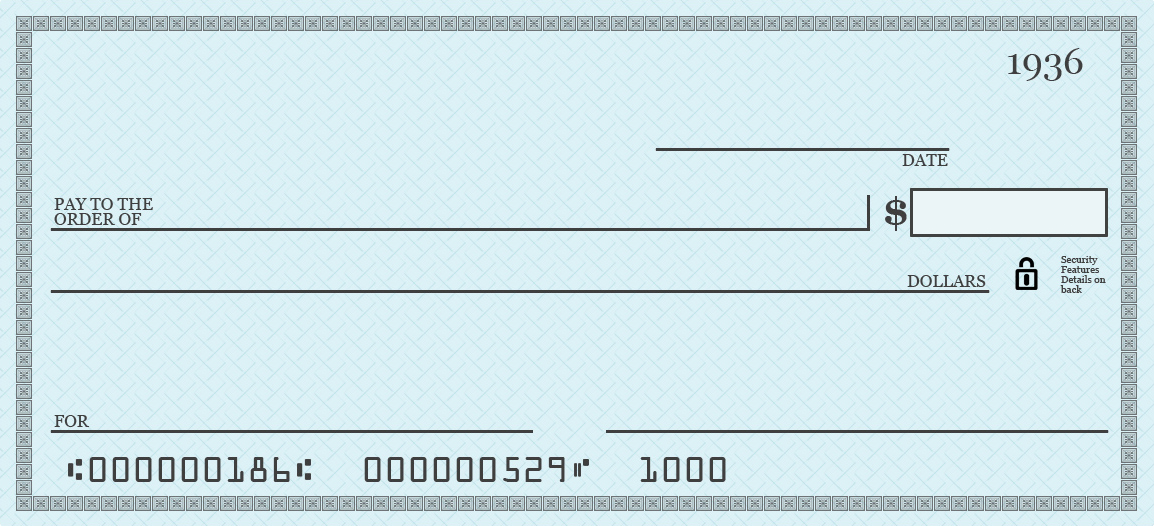 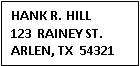 Unit #8 – study guide
(15) short-term; long-term
(16) Compound
(17) Simple
(18) Compound; simple
(19) Earlier; compound
(20) emergencies; retirement; major
(21) Savings
(22) Checking
(23) Money market
(24) Certificate of Deposit
(25) Federal Deposit Insurance Corporation (FDIC)
(26) Stocks & corporate bonds; savings; fail
(27) Consumer
(28) Better Business Bureau; (BBB)
(29) Consumer Product Safety Commission
(30) Securities & Exchanges Commission; (SEC)
(1) Credit
(2) Principal
(3) Interest
(4) Principal & interest
(5) More; interest
(6) Interest & fees
(7) More
(8) Credit cards
(9) On time; minimum
(10) On time
(11) Credit rating
(12) Convenient
(13) Collateral
(14) job; loan; contract
(31) Gross
(32) Disposable/net
(32) Discretionary
(33) percentage; over time; income; expenses
(34) Balance
(35) Surplus
(36) Deficit
Example: Your gross (taxable) income for 2015 was $29,225. You spent $18,000 on housing, food, & other needs. You spent $6,000 on wants, $500 on gifts, $1,000 on savings, & $500 on investments.
Marginal tax rate = 15%
Taxes = (0.15)($29,225 - $9,225) + ($922.50) = $3,922.50
Effective tax rate = ($3,922.50)(100%) / ($29,225) = 13%
Disposable inc = $29,225 - $3,922.50 = $25,303.50
Discretionary inc = $25,303.50- $18,000 = $7,303.50
Balance = $7,303.50 - $6,000 - $1,000 - $500 - $500 = -$696.50
Positive balance (SURPLUS) or negative balance (DEFICIT)? DEFICIT (negative balance)
% Wants = ($ Wants)(100%) / ($ gross income) = ($6,000)(100%)/($29,225) = 21%
Study guide
Study guide
Write a check, given the following information:
Date: May 1, 2016
Amount: $98.76
Pay to the order of: Mega-Lo-Mart
For: Lawn equipment
Sign name on bottom blank line (USE NAME OF CHECKING ACCOUNTS OWNER IN TOP LEFT CORNER)
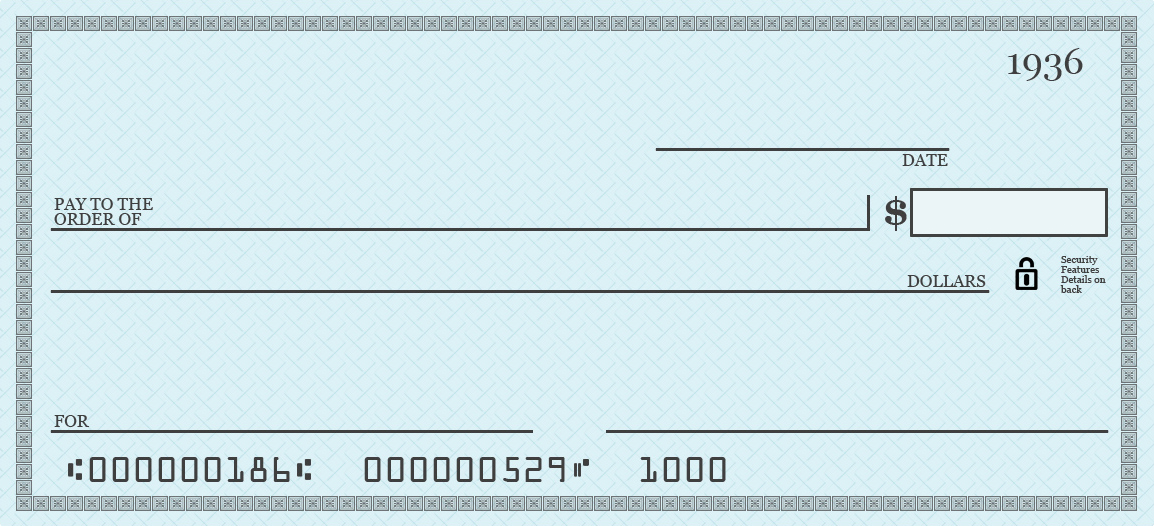 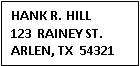 05/01/2016
MEGA-LO-MART
98.76
NINETY-EIGHT DOLLARS & 76/100 ---------------------------------
LAWN EQUIPMENT
Hank R. Hill